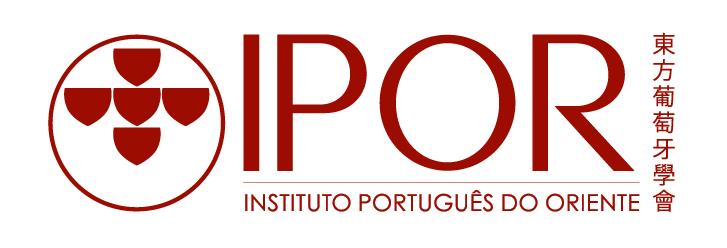 Preposições e locuções prepositivas de lugar
Nível A1
Preposições
= junto de/perto de: A Ana está à varanda.
local: O quarto é à esquerda.
+ a(s) = à(s)
+ o(s) = ao(s)
a
local: O quarto é à esquerda.
= em cima de: Ele vive no centro de Macau.
= dentro de: As meias estão na gaveta.
+ a(s) = na(s)
+ o(s) = no(s)
em
entre
= no meio de: O prato está entre o garfo e a faca.
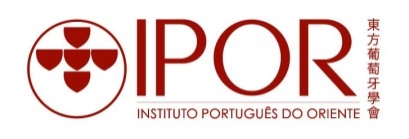 Locuções prepositivas
- Onde está a bola?
- A bola está dentro da caixa.
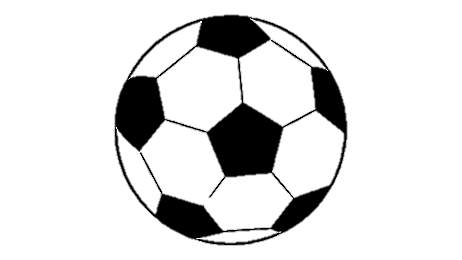 dentro de
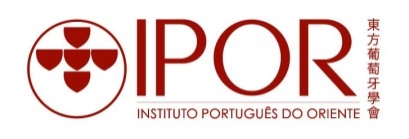 - Onde está a bola?
- A bola está ao lado da caixa.
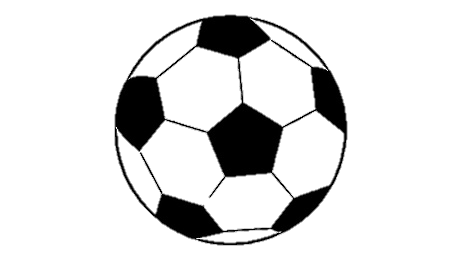 ao lado de
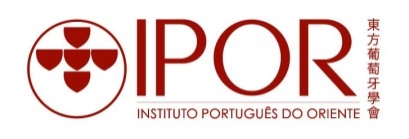 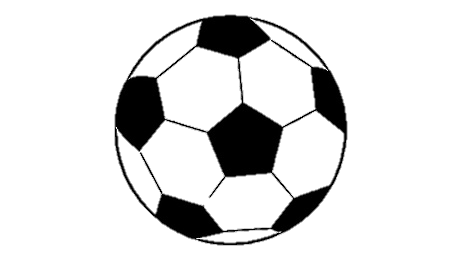 - Onde está a bola?
- A bola está em cima da caixa.
em cima de
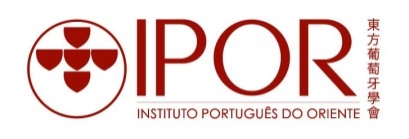 - Onde está a bola?
- A bola está debaixo da caixa.
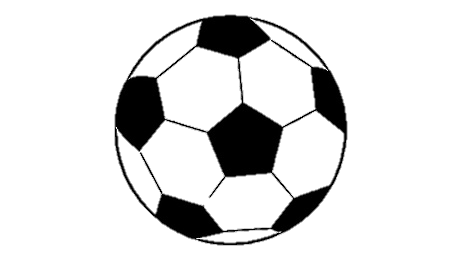 debaixo de
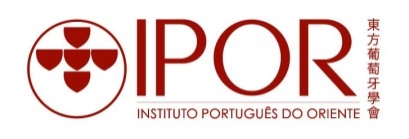 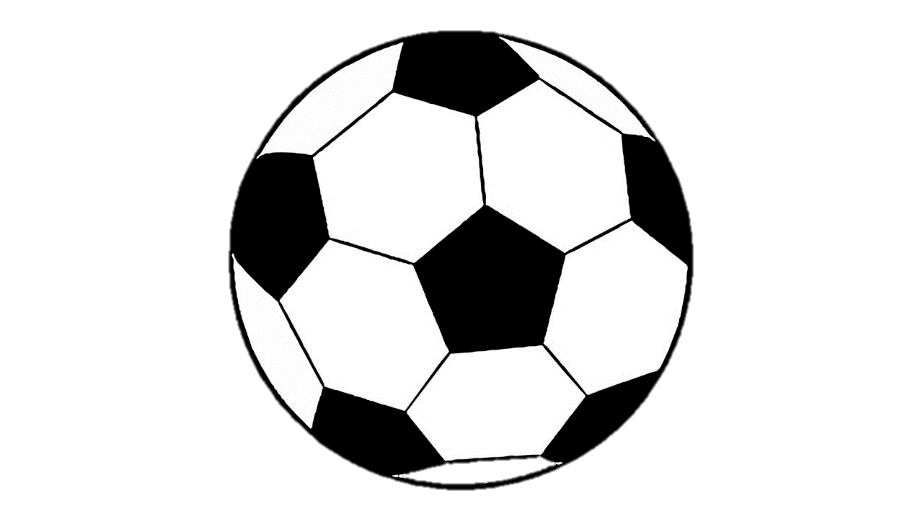 - Onde está a bola?
- A bola está à frente da caixa.
à/em frente de
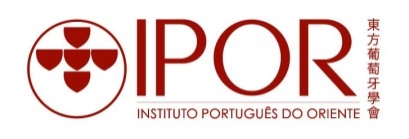 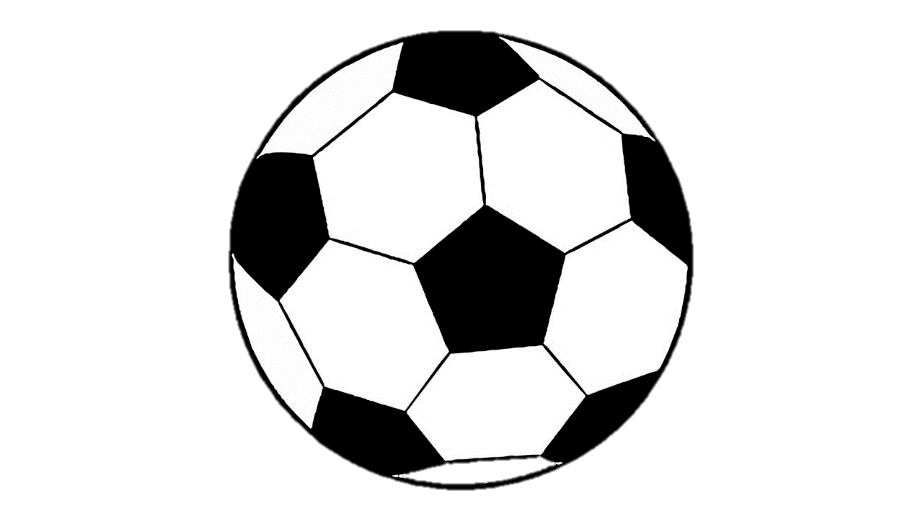 - Onde está a bola?
- A bola está atrás da caixa.
atrás de
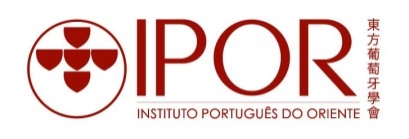 - Onde está a bola?
- A bola está entre as caixas.
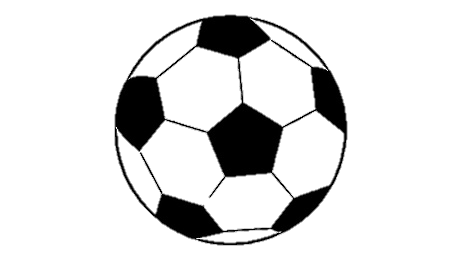 entre
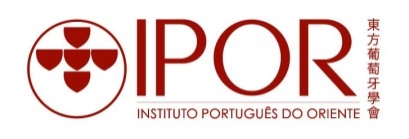 - Onde está a bola?
- A bola está perto da caixa.
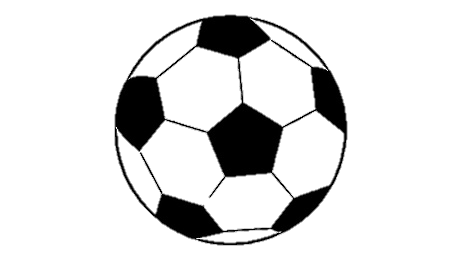 perto de
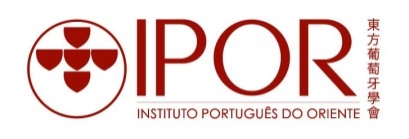 - Onde está a bola?
- A bola está longe da caixa.
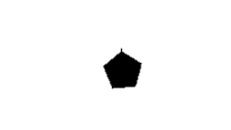 longe de
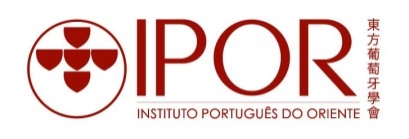 Advérbios de lugar
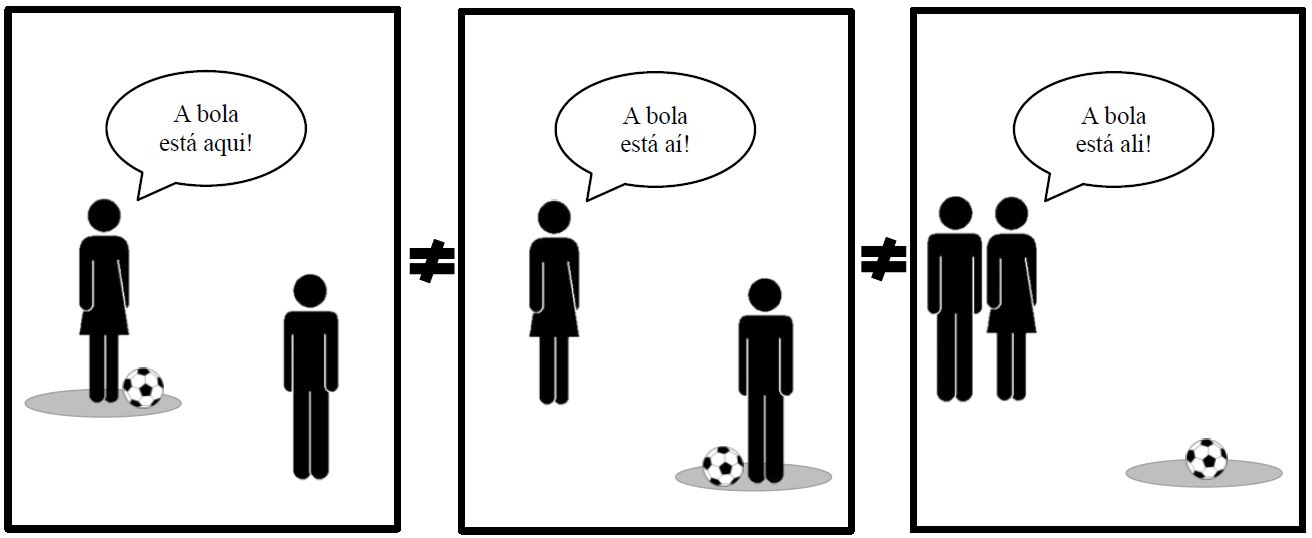 A cama está aqui. 		Esta cama aqui é confortável.
A janela está aí.		Essa janela aí é grande.
O vaso está ali.		Aquele vaso ali é novo.
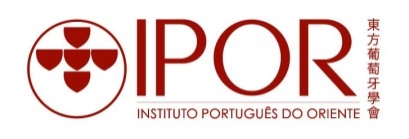 - Onde (é que) está o Pedro?
pessoas;
animais;
objetos.
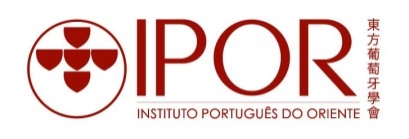 - Onde (é que) fica a casa de banho?
países;
cidades;
monumentos;
serviços;
lugares;
(...)
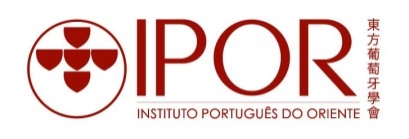